CALIPSO Cloud-Aerosol Lidar Infrared Pathfinder Satellite Observations
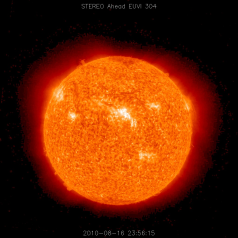 September 27, 2012
NASA Robotic Mission Ops and Space Weather Workshop
CALIPSO Overview
Provides insight into the role that clouds and atmospheric aerosols play in regulating Earth's weather, climate, and air quality.
Launched on April 28, 2006
Joint French (CNES) and NASA Mission
CNES Proteus Spacecraft Bus
US Payload (Laser, Telescope, Wide Field Camera, IIR)
Member of the Afternoon Constellation (A-Train)
Altitude of 705km
Polar Orbit (Sun-Synchronous)
Ground Track repeated every 16 days
Payload Operations are conducted from NASA Langley Research Center 
Spacecraft Operations are conducted by CNES in Toulouse, France
CALIPSO LIDAR
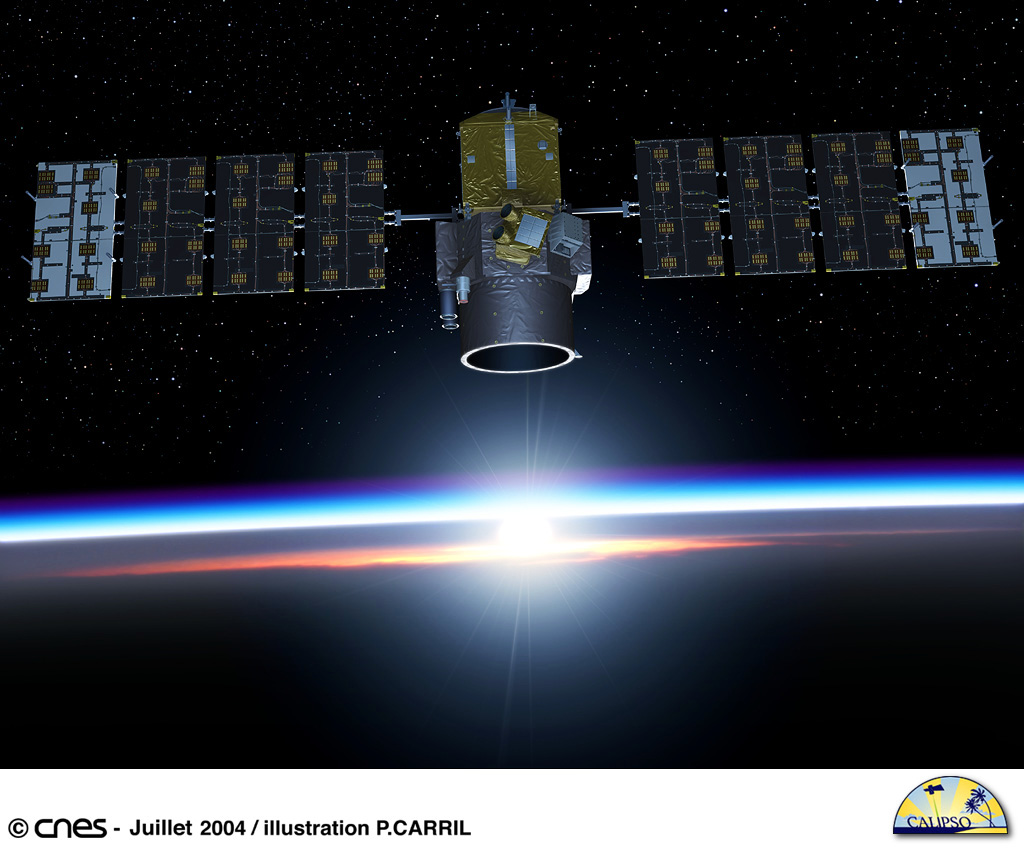 Laser Pulse Out
Backscatter Return
Global Coverage
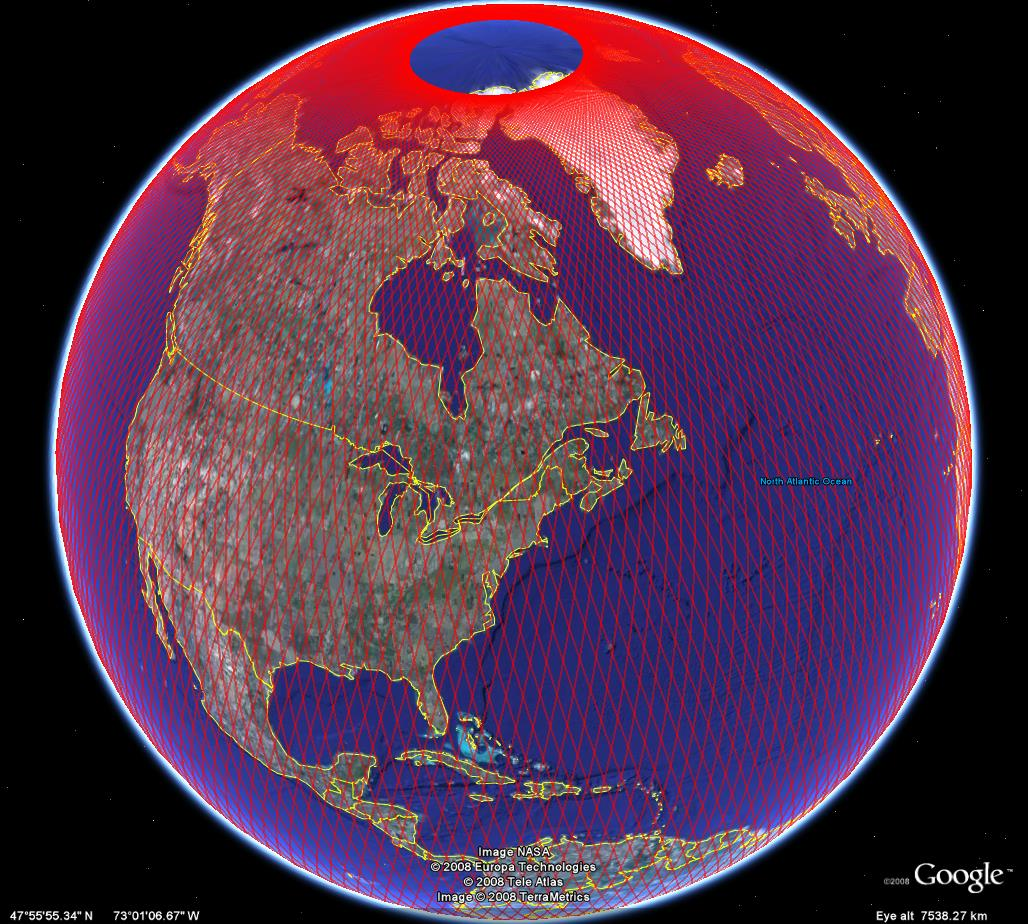 16-Day repeating ground track to within 10 km
A-Train Missions
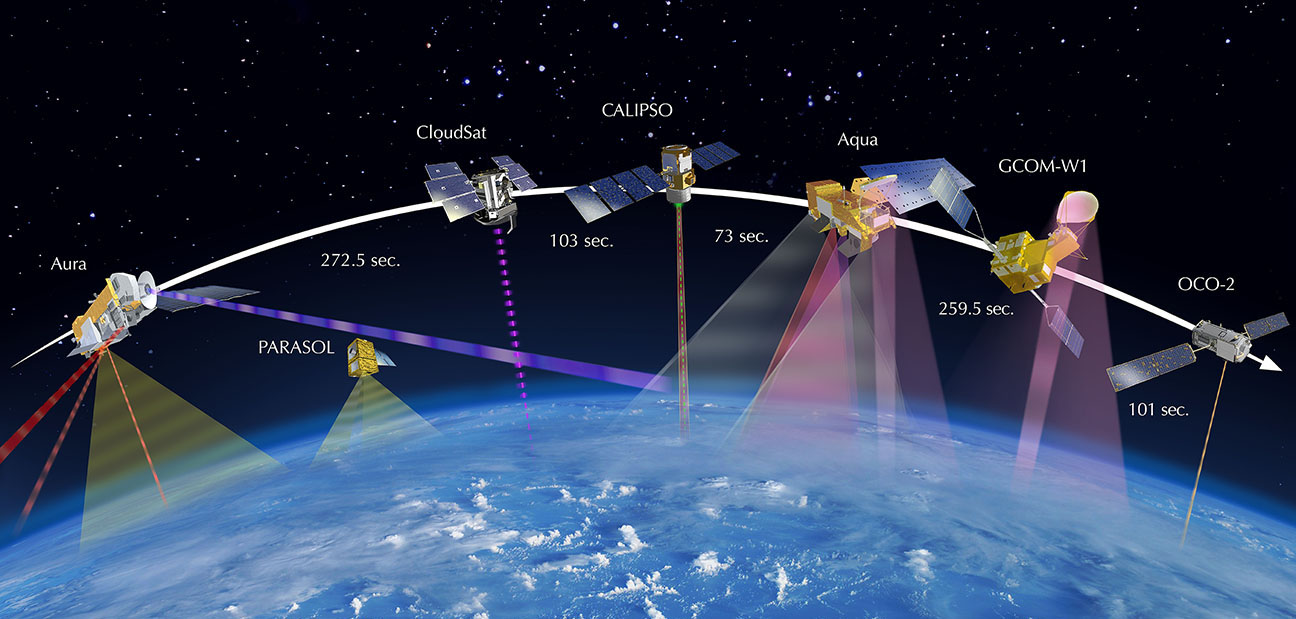 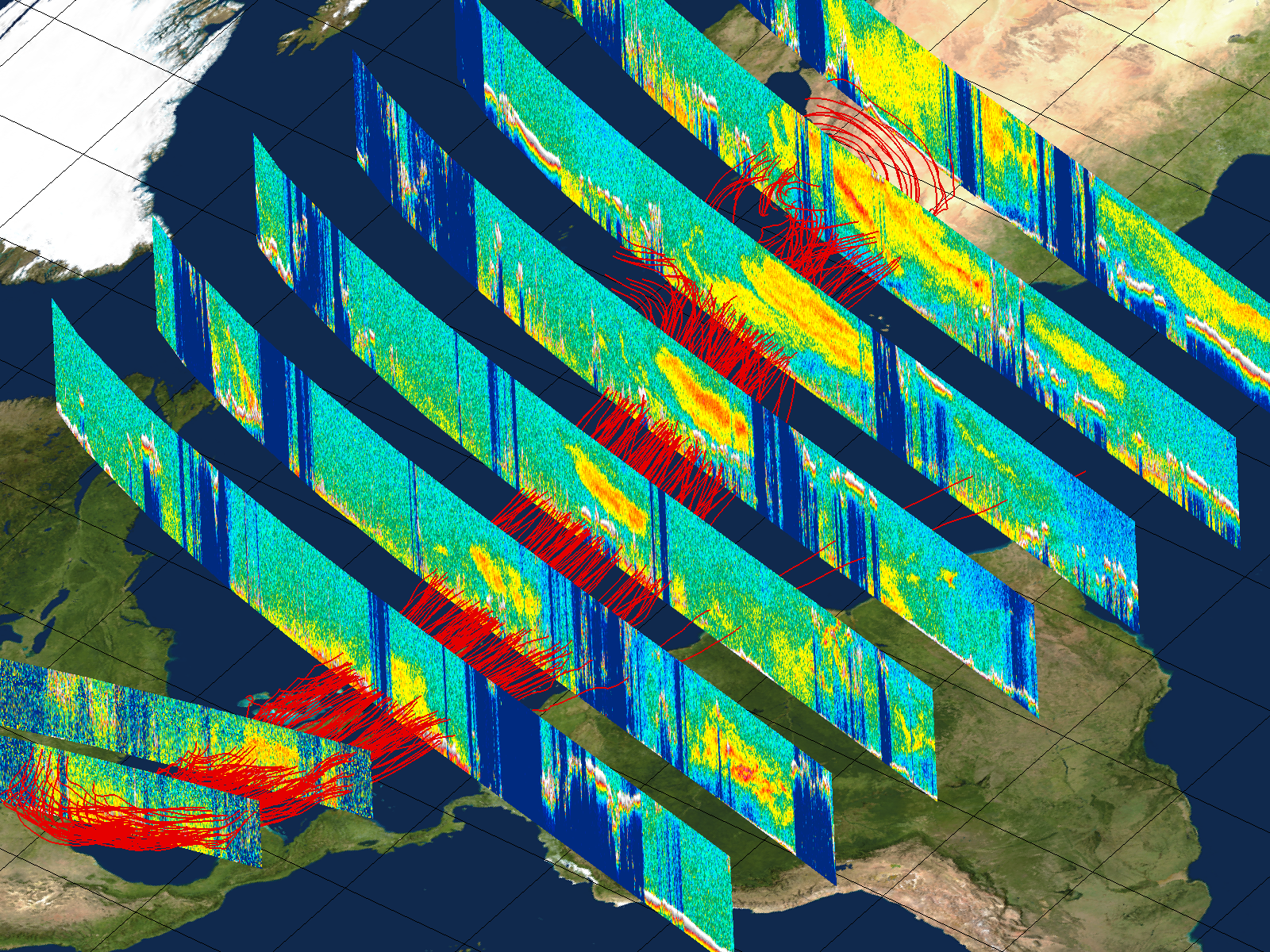 Aug 17
Aug 18
Aug 19
Aug 20
Aug 21
Aug 25
Aug 22
5 km
Aug 28
3 km
Aug 23
CALIPSO Payload Heavy Ion Vulnerability
Heavy Ion Vulnerability
Heavy ions are correlated with protons
CALIPSO uses NOAA GOES proton alerts
 10 MeV Proton Event greater than 10 pfu
Threat of a Single Event Gate Rupture in high-voltage MOSFETs
One MOSFET loss is anticipated during the mission due to Galactic Cosmic Rays (GCR)
Payload commanded to Safe Mode, Laser Relays Opened
100 MeV Proton Event greater than 1 pfu
Single Board Computer Memory Damage 
Payload is powered off
Flight Rules
10 MeV Proton levels greater than 10 pfu
Action to be executed during working hours (CNES)
Payload to Safe mode, laser relays opened.
100 MeV Proton levels greater than 1 pfu
Require immediate action
Payload off next available pass.
Operations Team uses a hotline to request turn off.
Return to Data Acquisition following 10 MeV SUMMARY
May 26, 2012 Event
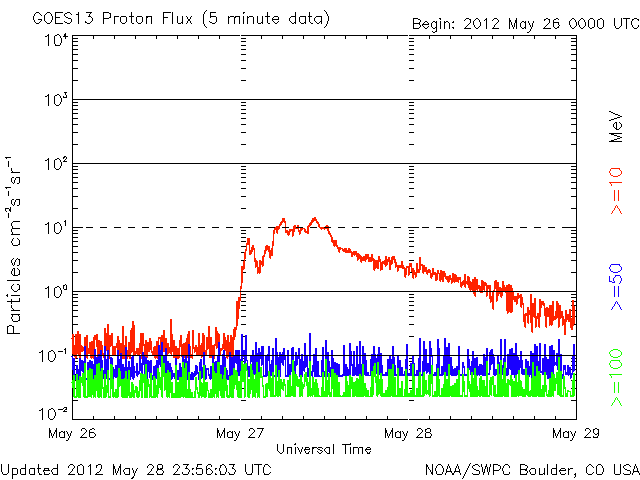 CALIPSO 2012
Payload in SAFE mode (10 MeV > 10 pfu)
07/13/2012 – 07/18/2012 – 09/03/2012
11 days of lost science data
Payload OFF (100 MeV > 1 pfu)
01/23/2012 – 03/07/2012 – 05/17/2012
28 days of lost science data
2011 – 15 days of lost science data
Sunspot Region 1520
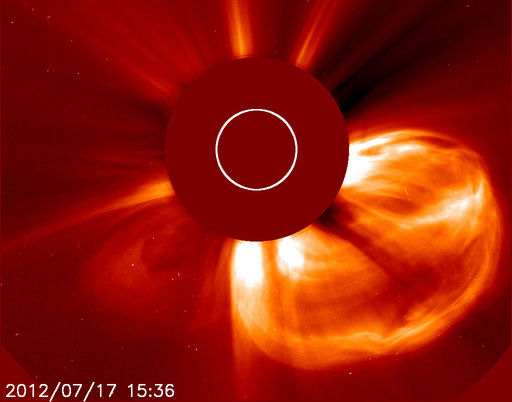 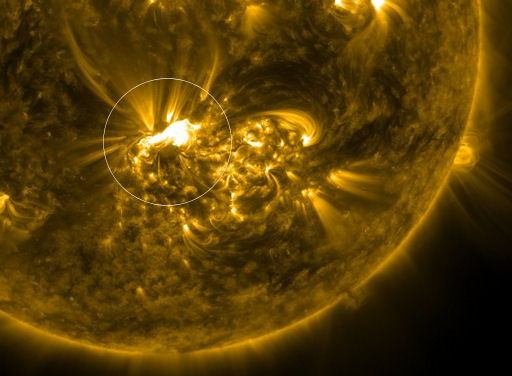 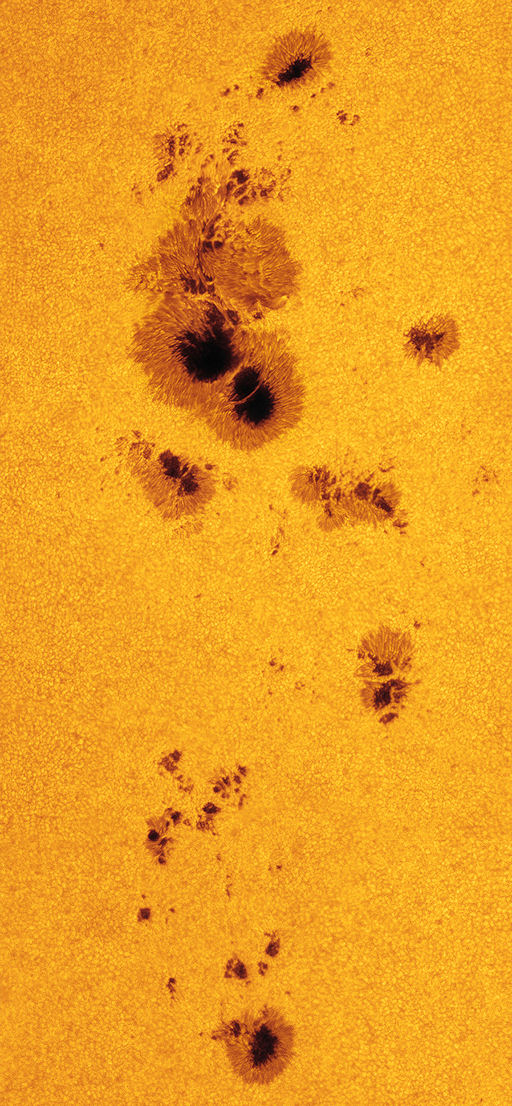 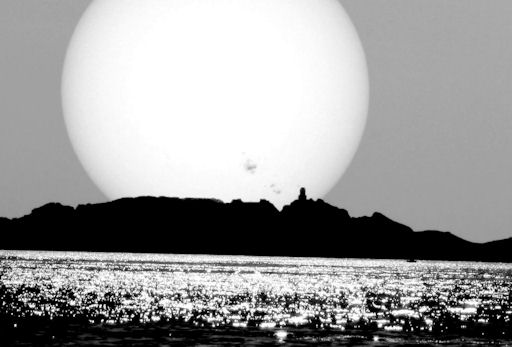 July 12th Solar Flare SOE
Long duration X1.4 class solar flare detected on July 12, 2012 at 16:49 UT originating from region 1520.
CALIPSO commanded to SAFE mode on July 13, 2012 at 16:07 UT due to observed increase in 10 MeV > 10 pfu proton flux.
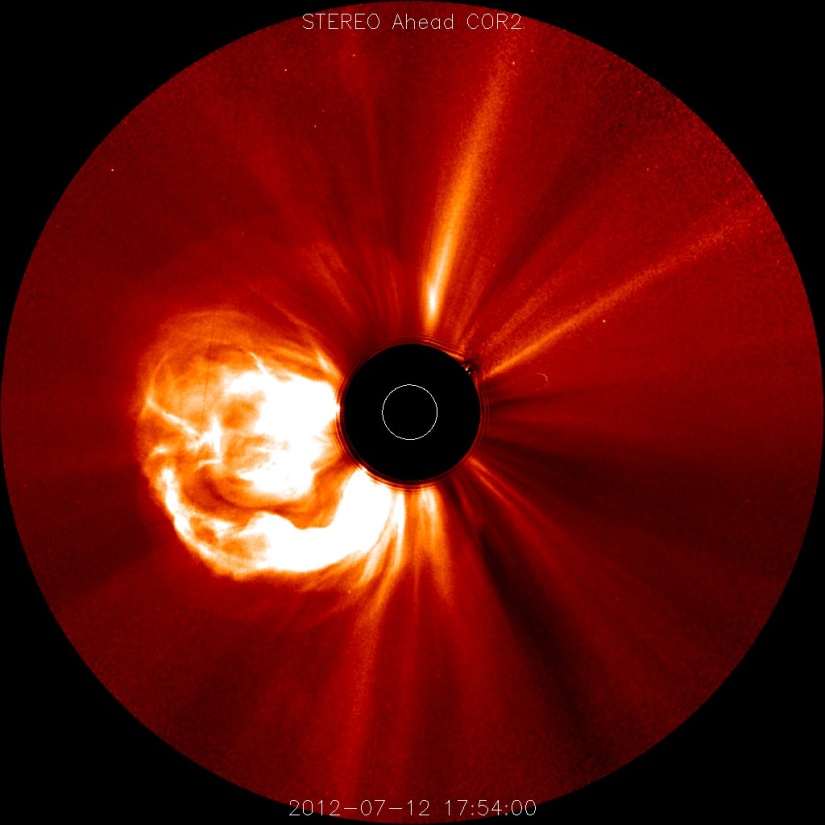 GOES X-Ray and Proton Flux
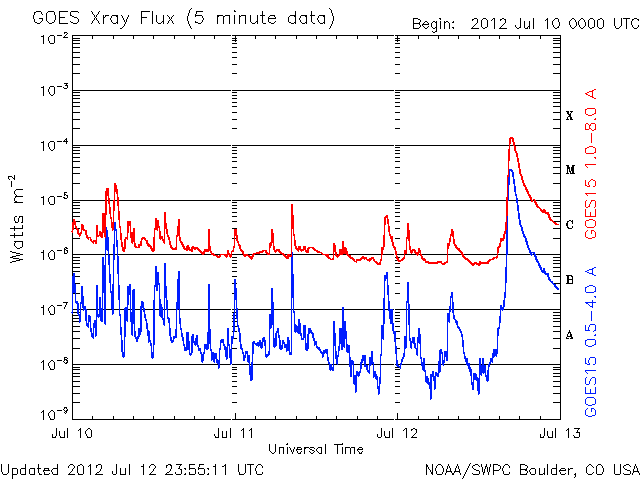 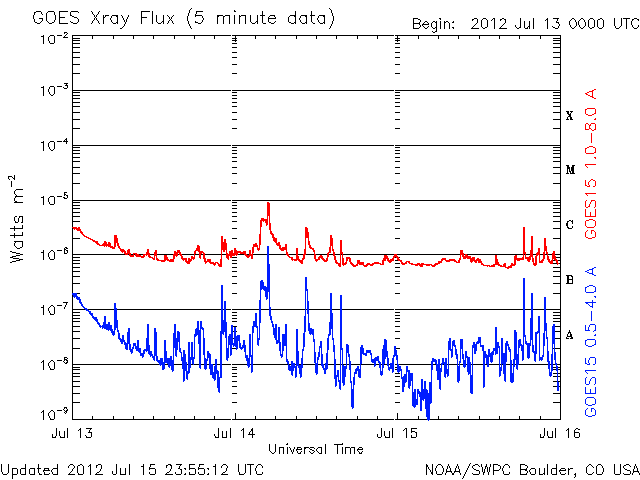 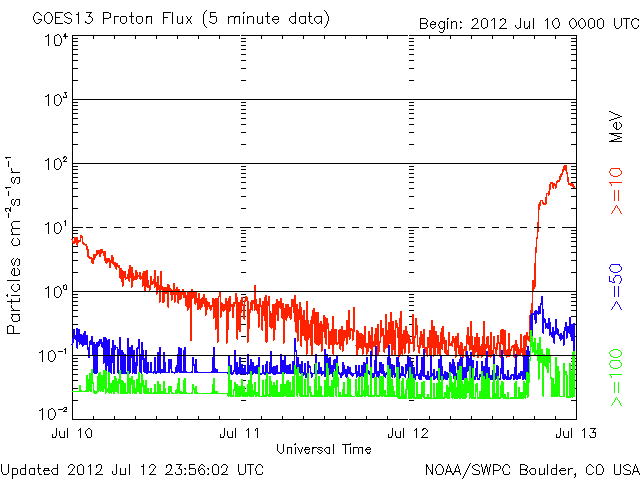 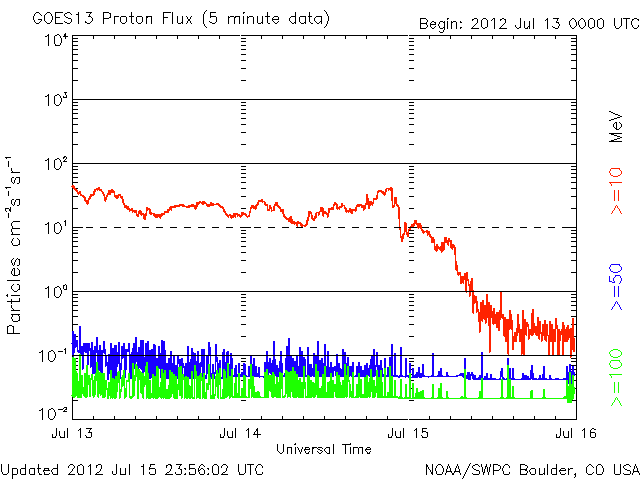 July 17th Return to DAQ
Return to Data Acquisition on July 17, 2012 at 13:33 UT.
July 17th Solar Flare SOE
Long duration M1.7 class solar flare detected on July 17, 2012 at 12:03 UT originating from region 1520.
 Long duration M7.7 class solar flare detected on July 19, 2012 at 05:13 UT originating from region 1520 as it rotated off the west limb of the visible disk.
CALIPSO commanded to SAFE mode on July 18, 2012 at 10:05 UT due to observed increase in 10 MeV > 10 pfu proton flux.
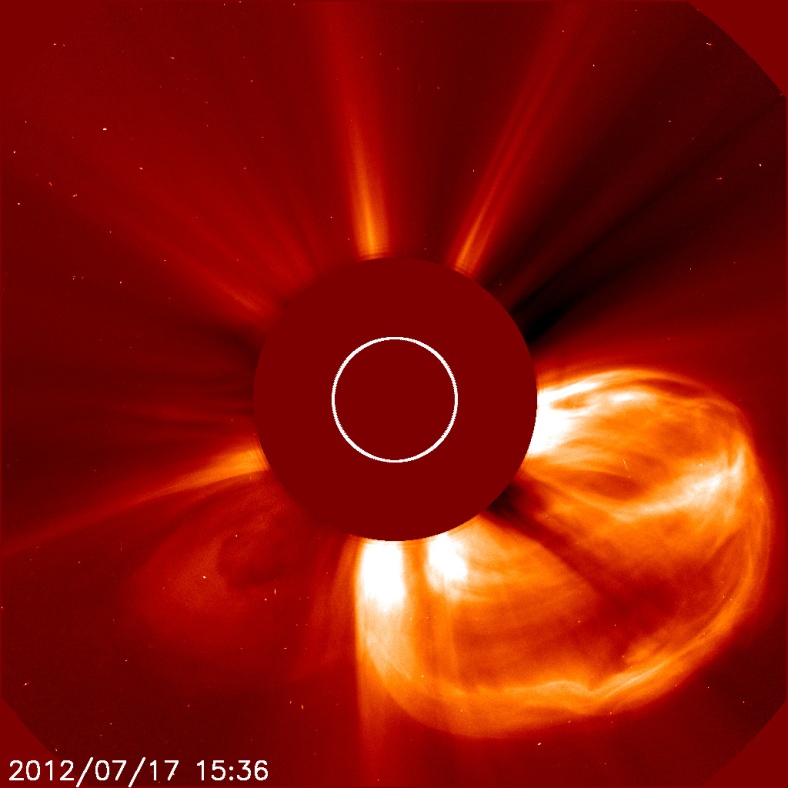 GOES X-Ray and Proton Flux
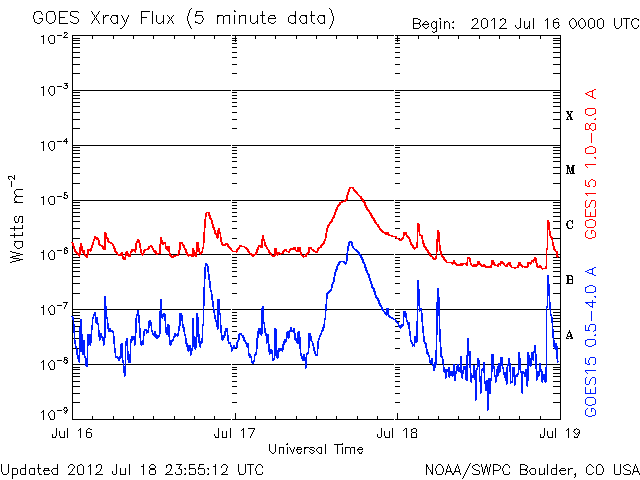 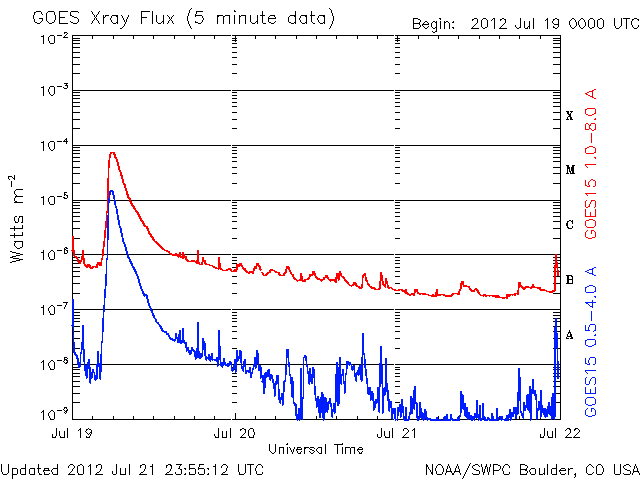 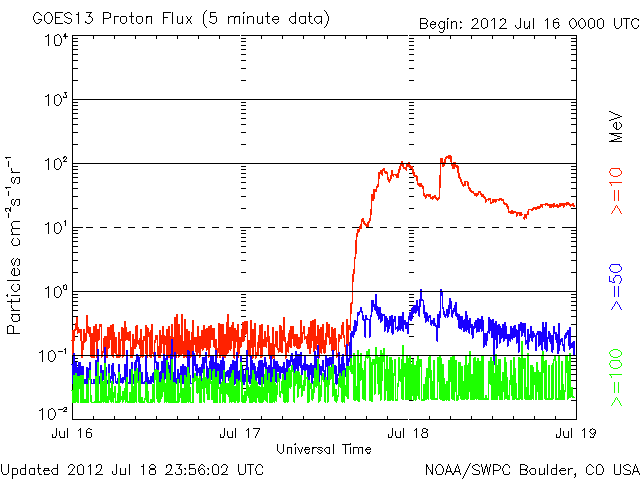 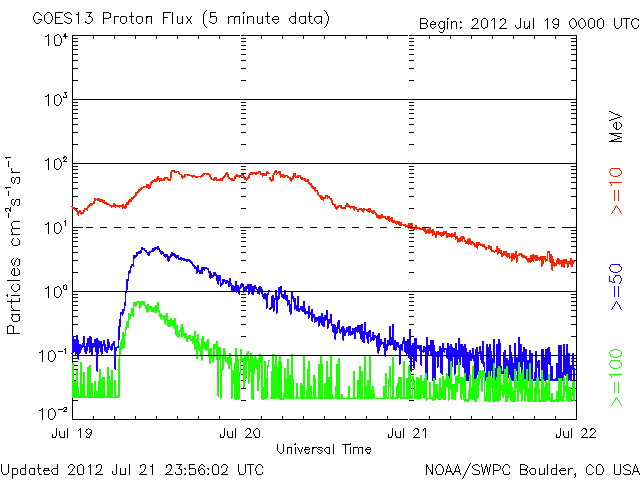 July 23rd Return to DAQ
Return to Data Acquisition on July 23, 2012 at 14:35 UT.
Stuck Bit (3b125e8)-07/13/2012
Payload computer power cycle is required if 1024 or more consecutive memory corrections are observed.
720 total scrubbing errors corrected, 224 consecutive
Last seen on 08/17/2012
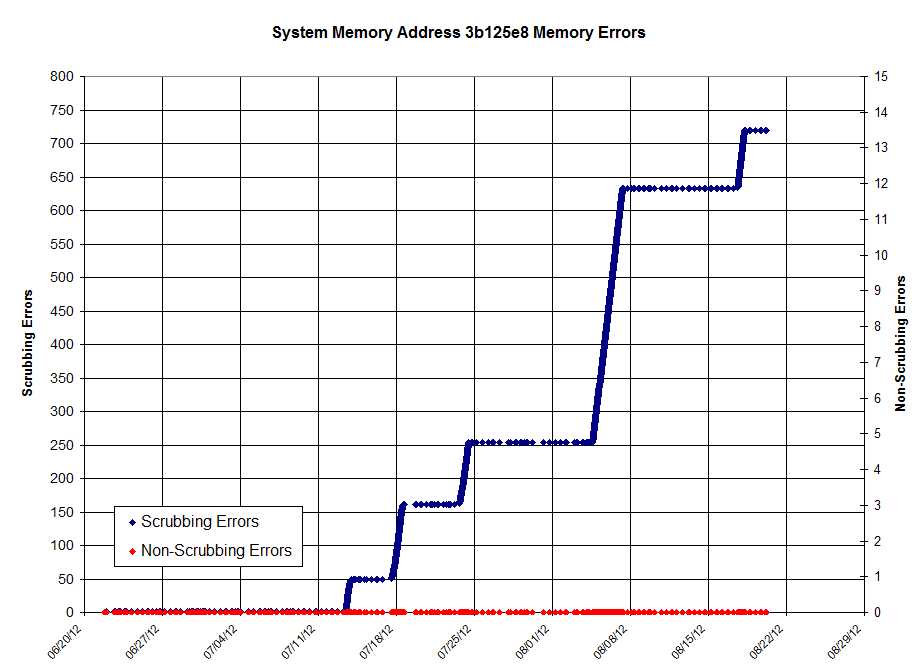 CALIPSO Needs
Heavy Ion Warning/Tool
Alpha Magnetic Spectrometer on ISS
Advanced Warning for Protons
Currently the only correlation we have to Heavy Ions
Heavy Ion / Proton information near CALIPSO orbit